Economic applications
Economic applications of derivatives
The elasticity of a function y = f(x):

 

 The price elasticity of demand:



 The price elasticity of supply:
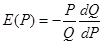 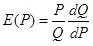 Marginal product of labour:

 

 
 Marginal revenue: 



  Marginal cost:
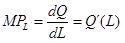 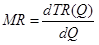 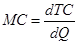 Solved problems
Find marginal revenue MR (x) of the total revenue  
                                     and marginal costs of the total costs
                               .

Solution:
Solved problem
Find extremes of the production function                     . Draw its graph.
 
Solution:
 The first derivative is                   , we find roots of the first derivative: L = 0 and L = 1. By the use of the second derivative, or by checking signs of the first derivative, we obtain that L = 0 is a local minimum and L = 1 is a local maximum. Therefore, the highest (optimal) production is achieved when L = 1.
The graph is provided on the next slide.
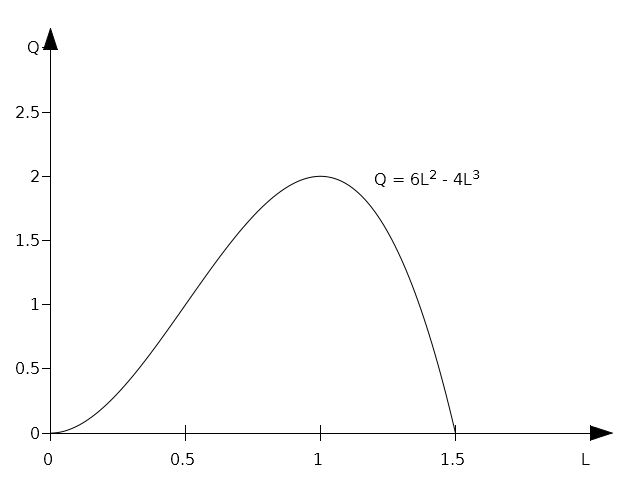 Assignment
Find the maximum of total revenue function                                       .

Find the minimum of total cost function:                             .

Find the maximum of the profit function:                               .

Find the maximum of total revenue function:                                 .
Differential calculus of two real variables
Many economic functions contain more then  one variable. 

For example, Cobb-Douglas function includes labour L and 
capital K as well as the technological parameter A:



We will limit ourselved to functions of two variables. A graph 
of a function of two real variables is a plane in 3D space,
See the next slide.
A graph of Cobb-Douglas function
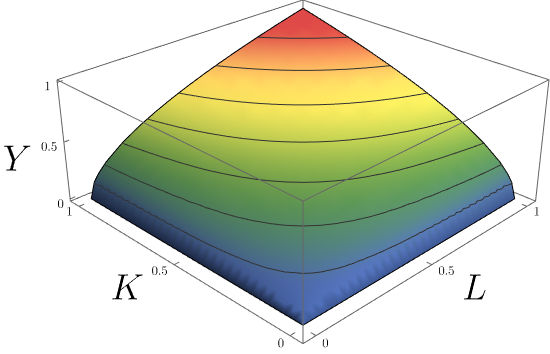 Cobb – Douglas function
C-D function:                    .
Usually, we assume that                .
Then, C-D: 

Marginal product of labour:

Marginal product of capital:
A utility function
Let n be the number of different types of good. Let Q1, Q2, …. Be the amount of the good 1, 2, etc.
Then a function                         is called the utility function. Typically, a utility function is concave:
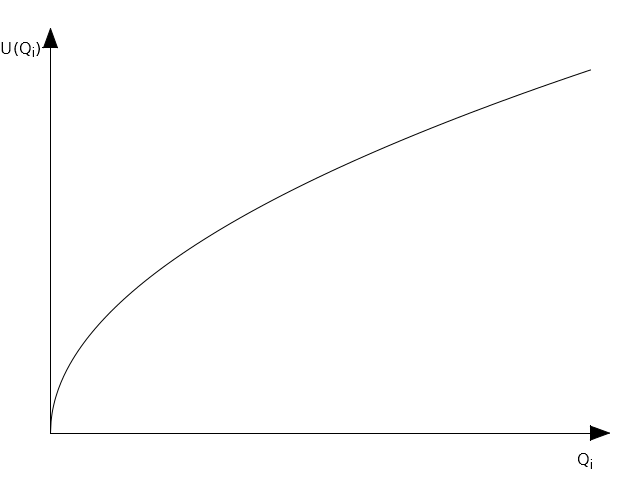 Marginal utility
Marginal utility is defined as follows:

                                                                      etc.

Example:
Find marginal utilities of the utility function                     .

Solution: